Spinal Cord Compression Pathway
Dr Sarah Hargreaves
Consultant Clinical Oncologist
Malignant Spinal Cord Compression
Spinal Cord Compression Pathway at UHBW
Clinical or radiological concern about spinal cord compression?




Contact on call oncology SpR
Bleep 2490 
Out of hours: via switch
Radiological suspicion of cord compromise
16mg Dexamethasone PO/IV STAT
DEMOGRAPHICS
Over 4000 patients a year in the UK
Metastatic disease
5% Patients
Frequently vague presenting symptoms
30% will live for over 1 year - QOL
Tumour type determines time to progression, ambulation at presentation and response to therapy
SYMPTOMS/SIGNS
Back pain - 95%
Weakness – 75%
Marked, symmetrical
Upper motor neurone deficit = Brisk ankle and knee flexes, up going plantars
Autonomic disturbance – 50%
Loss of sphincter function is late 
Sensory disturbance – 50%
Symmetrical
Management
Radiotherapy – Majority of patients
Neurosurgery?
Fragments
PS 0-2 
Stable disease 
Life expectancy over 3 months
No diagnosis
Radioresistant disease
Chemotherapy? HD, NHL, GERM CELL
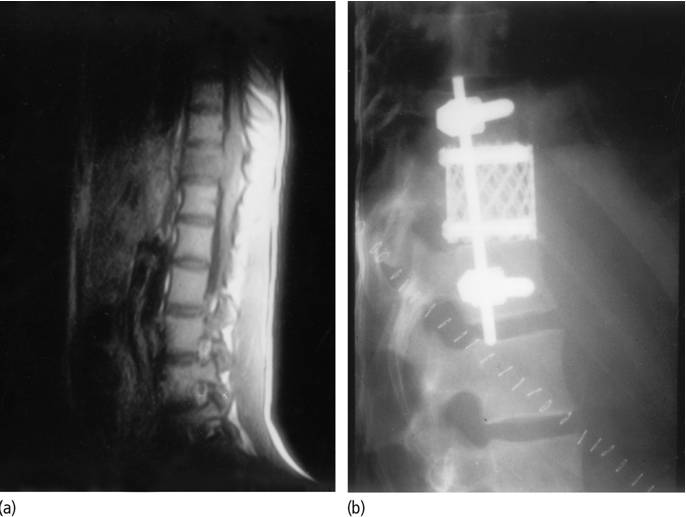 Radiotherapy
Randomised to single 8Gy/1F versus 20Gy/5F
PEP = ambulatory status at 8 weeks
694 patients (255 died before 8 weeks)
8Gy/1F did not meet non inferiority criterion for being ambulatory at 8 weeks (69.3% vs 72.7%)
Could be considered for patients with LE less than 6 months/poor PS
Radiotherapy
Prognostic factors may influence the need for treatment, type of treatment and treatment schedule. 
Potential prognostic factors that might help to determine a positive functional outcome after treatment include: 
Performance status (ECOG PS 0-2)
More favourable histology (lymphoma, myeloma, seminoma, breast, prostate and gastrointestinal)
Still ambulatory
More than two years since original diagnosis
Slow development of motor deficit
Radiotherapy: Outcomes
Retrospective study of 1852 patients
8% recurred in field
39% improved neurology
47% no progression of neurology
Side effects related to site
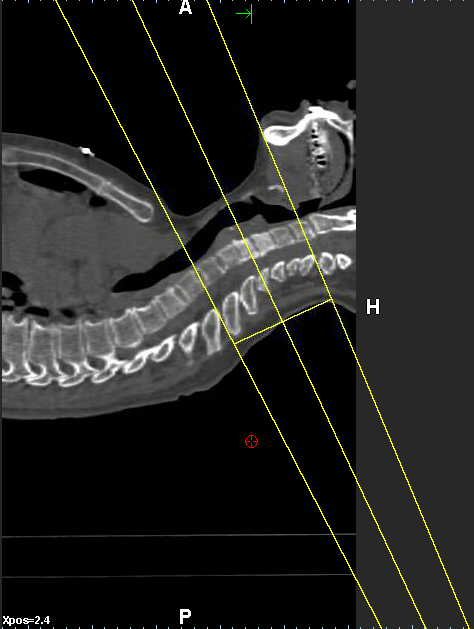 Holistic Care
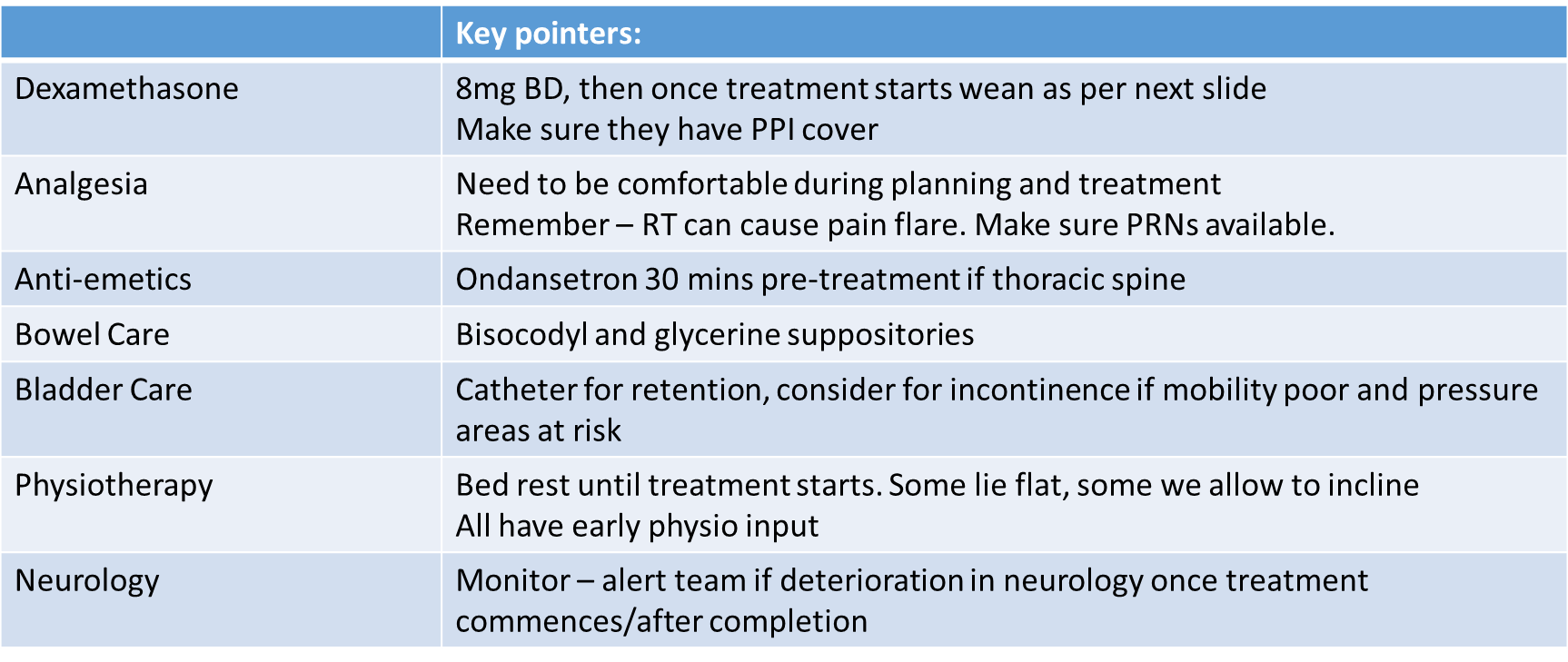 Steroid management
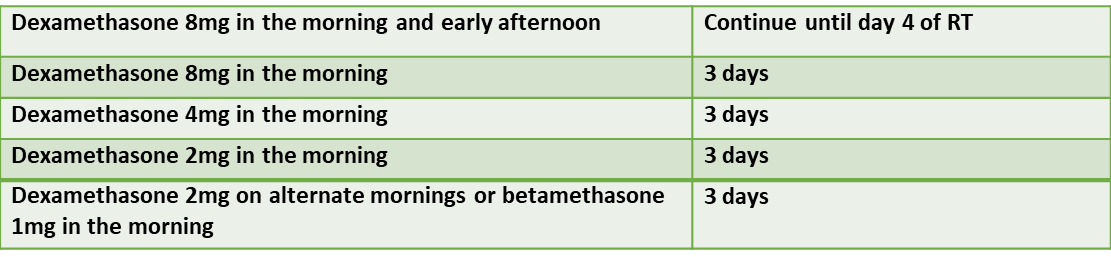 Remember Cauda Equina
Lower motor neurone signs:
Flaccid paralysis
Reduced reflexes
Urinary retention
Saddle paraesthesia
Spinal Cord Compression Pathway at UHBW
Clinical or radiological concern about spinal cord compression?




Contact on call oncology SpR
Bleep 2490 
Out of hours: via switch
The End
Thank you, any questions?